The Resolvers We Use
Geoff Huston
APNIC
One of those wtf moments…
This figure was produced as part of some related work that was measuring the additional time penalty that would apply when the name being resolved was signed using DNSSEC.
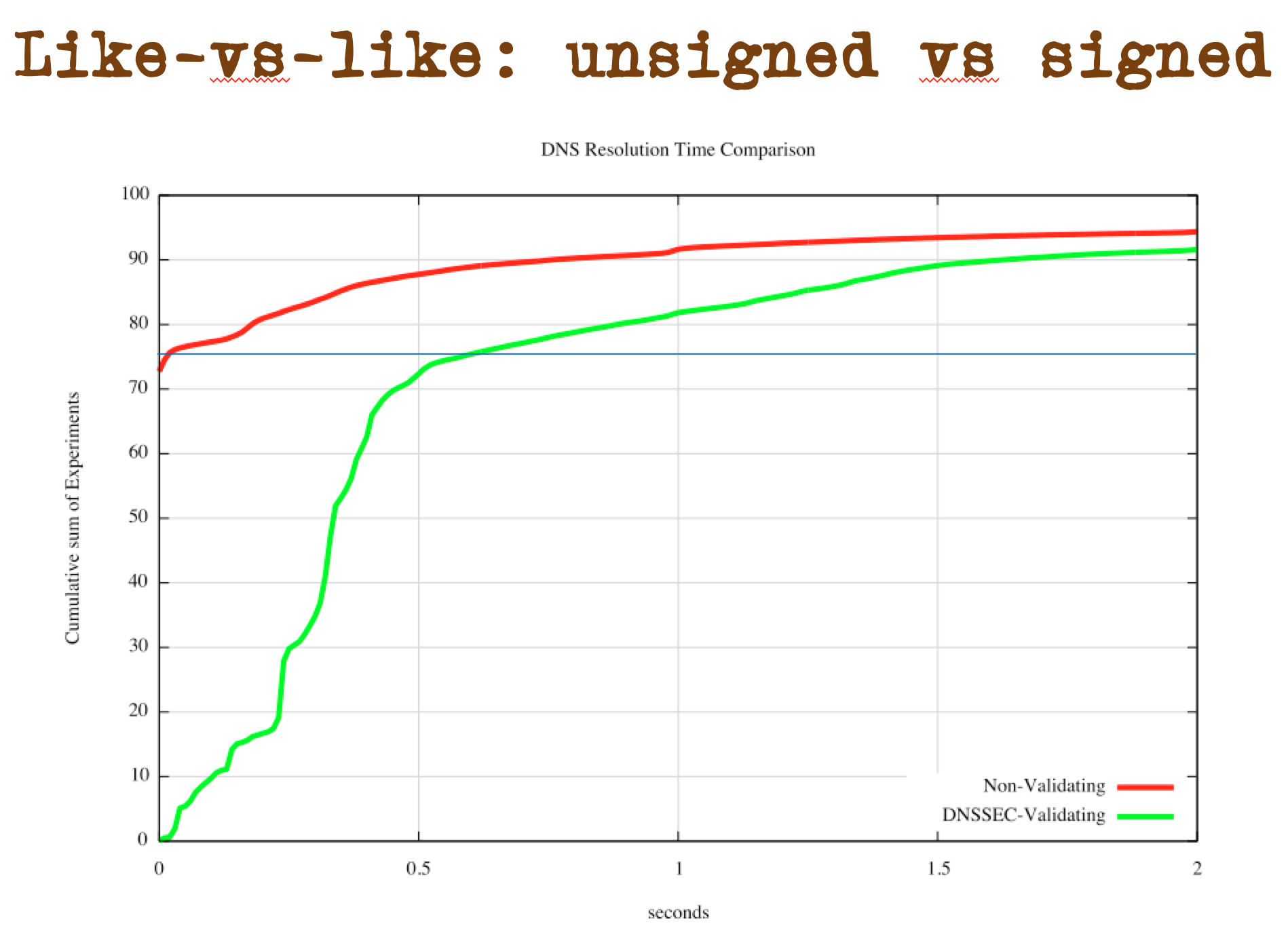 One of those wtf moments…
This figure was produced as part of some related work that was measuring the additional time penalty that would apply when the name being resolved was signed using DNSSEC.
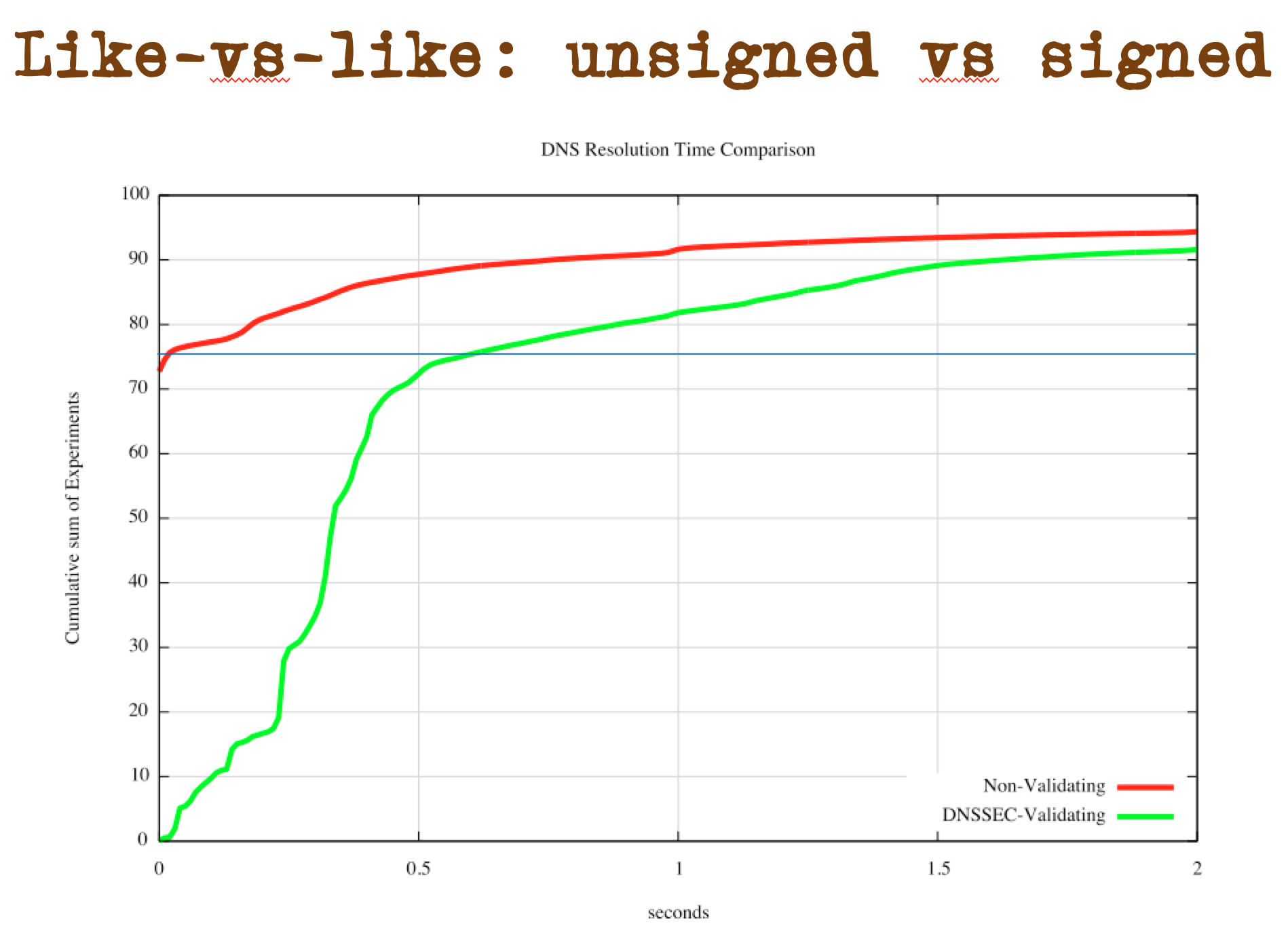 One surprising observation here is that for 25% of the world’s users a simple uncached DNS name is not resolved in a single query
Some 6% of Internet users use resolvers that take more than 2 seconds to complete the resolution function
One of those wtf moments…
This figure was produced as part of some related work that was measuring the additional time penalty that would apply when the name being resolved was signed using DNSSEC.
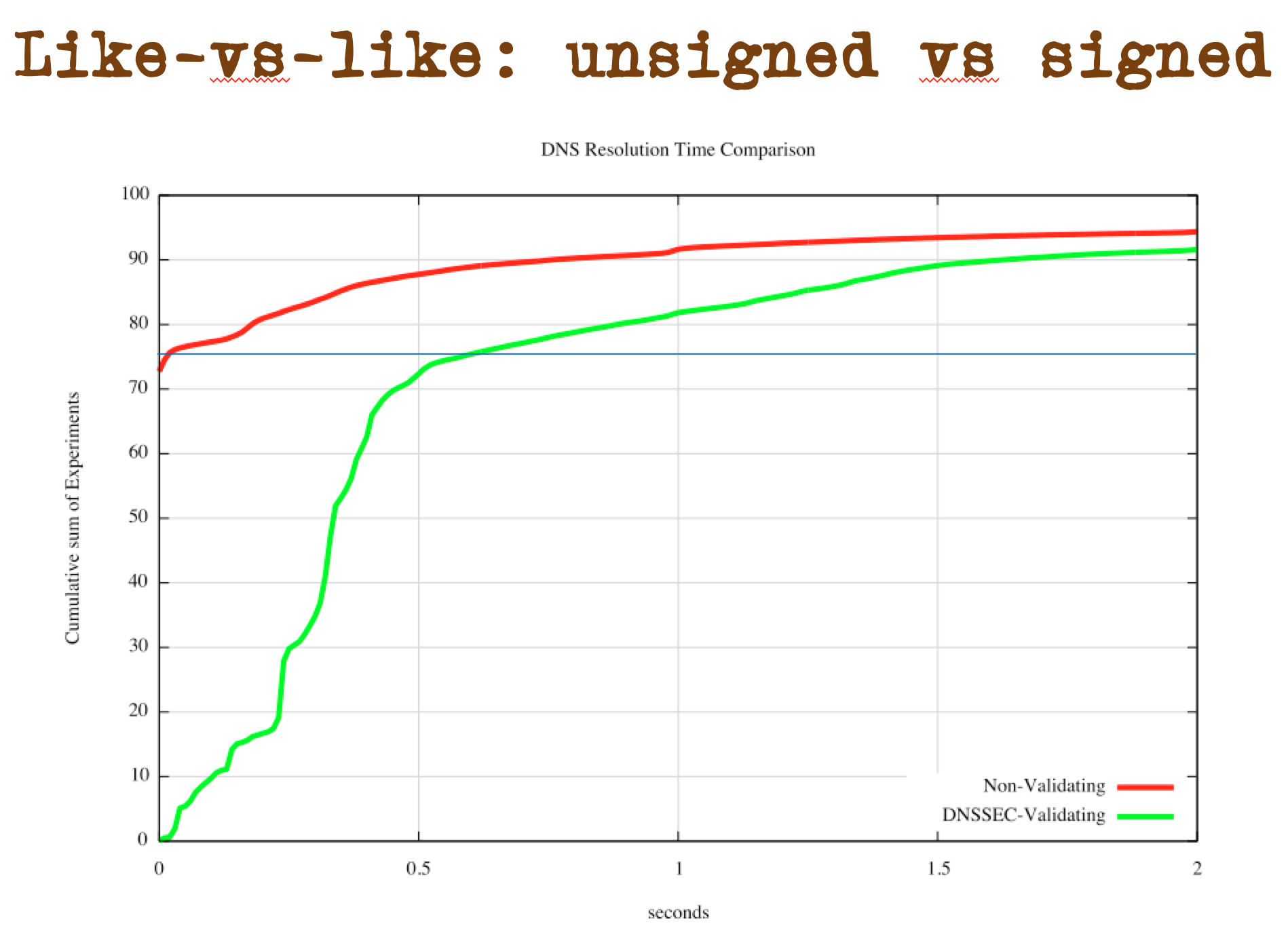 Why is DNS resolution performance so incredibly bad for so many users?
One surprising observation here is that for 25% of the world’s users a simple uncached DNS name is not resolved in a single query
Some 6% of Internet users use resolvers that take more than 2 seconds to complete the resolution function
And that leads to…
It appears that what we think about how the DNS works and how folk actually are using the DNS is not well aligned
We all think we understand how DNS resolution works in terms of the interchange of DNS protocol elements
But the performance of DNS name resolution depends on a number of additional factors, both in terms of the users’ choice of resolvers and the name admin’s choice of authoritative servers
But…
The issue is more than just a question of unexpected poor performance of name resolution.

There’s more to this...
Why is DNS resolution data valuable?
Almost everything we do on the Internet starts with a DNS name resolution operation
DNS  resolver query logs contain a rich vein of real time  information about what users do
query logs and can be analyzed to infer information about the users themselves through the names that their applications resolve
query logs contains indirect pointers that can be used to derive aggregate aspects of users’ demographics, preferences, purchases, etc
Information Leaks
The question of where your DNS query traffic is being sent is also a question of whether you are leaking a real time trail of your online activities
Which leads to an interesting question about today’s Internet:
To what extent is this DNS resolution data stream “leaked” outward?
Across network boundaries?
Across national boundaries?
This second form of information leakage is “interesting”
While many national regimes include regulations concerning personally identifying data, its not clear if these regulations extend these same protections to aliens who are not citizens of the country where the information is held
Measuring the Internet via its Users
At APNIC we’ve been using online ads to measure the user’s view of the  Internet for some years
We ask users to fetch a unique URL
This involves a DNS resolution and a HTTP GET to our servers
So we collect sets of DNS queries and WEB queries
To see
how we are doing with the IPv6 transition
where DNSSEC validation is being used
And similar
Users and Resolvers
These data sets also allow us to match 

the IP address of the resolver that queries the authoritative name server (the “visible resolver”)
to
the IP address of the client agent that retrieves the URL
Some Numbers
Using data collected across 2014 (Jan-Dec):
     104,986,719 individual sample points
	404,705 unique resolver IP addresses

This “raw” data is skewed to the ad placement algorithms we used, so we then re-weighted the raw numbers in each country to align to the relativities of the Internet user population in each country. This provides us with a view that does not over-represent certain countries in the data
Top 25 Resolvers
Rank  Resolver      Use    %
 1  74.125.189.20 962,729 0.42%
 2  74.125.189.16 961,207 0.42%
 3  74.125.189.23 960,124 0.42%
 4  74.125.189.17 959,964 0.42%
 5  74.125.189.21 959,915 0.42%
 6  74.125.189.19 959,060 0.42%
 7  74.125.189.18 958,675 0.42%
 8  74.125.189.22 958,597 0.42%
 9  74.125.41.81  879,019 0.39%
10  74.125.41.82  877,909 0.39%
11  74.125.41.84  876,049 0.39%
12  74.125.41.83  875,978 0.39%
13  74.125.41.80  875,355 0.39%
14  74.125.41.16  862,749 0.38%
15  74.125.41.17  862,407 0.38%
16  74.125.41.18  861,868 0.38%
17  74.125.41.20  861,713 0.38%
18  74.125.41.19  861,538 0.38%
19  74.125.16.82  731,702 0.32%
20  74.125.16.81  730,670 0.32%
21  74.125.16.84  730,328 0.32%
22  74.125.16.80  730,098 0.32%
23  74.125.16.83  729,540 0.32%
24  74.125.41.145 669,941 0.30%
25  74.125.41.147 669,081 0.29%
Top 25 Resolvers
Rank  Resolver      Use    %
 1  74.125.189.20 962,729 0.42%
 2  74.125.189.16 961,207 0.42%
 3  74.125.189.23 960,124 0.42%
 4  74.125.189.17 959,964 0.42%
 5  74.125.189.21 959,915 0.42%
 6  74.125.189.19 959,060 0.42%
 7  74.125.189.18 958,675 0.42%
 8  74.125.189.22 958,597 0.42%
 9  74.125.41.81  879,019 0.39%
10  74.125.41.82  877,909 0.39%
11  74.125.41.84  876,049 0.39%
12  74.125.41.83  875,978 0.39%
13  74.125.41.80  875,355 0.39%
14  74.125.41.16  862,749 0.38%
15  74.125.41.17  862,407 0.38%
16  74.125.41.18  861,868 0.38%
17  74.125.41.20  861,713 0.38%
18  74.125.41.19  861,538 0.38%
19  74.125.16.82  731,702 0.32%
20  74.125.16.81  730,670 0.32%
21  74.125.16.84  730,328 0.32%
22  74.125.16.80  730,098 0.32%
23  74.125.16.83  729,540 0.32%
24  74.125.41.145 669,941 0.30%
25  74.125.41.147 669,081 0.29%
This list looks pretty strange!
Top Resolvers
Rank  Resolver      Use     %     Origin AS
 1  74.125.189.20 962,729 0.42%   15169 - Google
 2  74.125.189.16 961,207 0.42%   15169 - Google
 3  74.125.189.23 960,124 0.42%   15169 - Google
 4  74.125.189.17 959,964 0.42%   15169 - Google
 5  74.125.189.21 959,915 0.42%   15169 - Google
 6  74.125.189.19 959,060 0.42%   15169 - Google
 7  74.125.189.18 958,675 0.42%   15169 - Google
 8  74.125.189.22 958,597 0.42%   15169 - Google
 9  74.125.41.81  879,019 0.39%   15169 - Google
10  74.125.41.82  877,909 0.39%   15169 - Google
11  74.125.41.84  876,049 0.39%   15169 - Google
12  74.125.41.83  875,978 0.39%   15169 - Google
13  74.125.41.80  875,355 0.39%   15169 - Google
14  74.125.41.16  862,749 0.38%   15169 - Google
15  74.125.41.17  862,407 0.38%   15169 - Google
16  74.125.41.18  861,868 0.38%   15169 - Google
17  74.125.41.20  861,713 0.38%   15169 - Google
18  74.125.41.19  861,538 0.38%   15169 - Google
19  74.125.16.82  731,702 0.32%   15169 - Google
20  74.125.16.81  730,670 0.32%   15169 - Google
21  74.125.16.84  730,328 0.32%   15169 - Google
22  74.125.16.80  730,098 0.32%   15169 - Google
23  74.125.16.83  729,540 0.32%   15169 - Google
24  74.125.41.145 669,941 0.30%   15169 - Google
25  74.125.41.147 669,081 0.29%   15169 - Google
When we add origin AS it gets a little clearer

These resolvers are part of Google’s Public DNS resolver
farms that support 8.8.8.8 and 8.8.4.4 – they are the fetch slaves

So we need a different counting approach -- what if we group all resolvers by their AS?
Top Resolvers by Origin AS
Rank AS      Count    Share Cumulative   AS Name
 1   15169 77,752,963  34.24%  34.24%  GOOGLE - Google Inc.,US
 2    4134  7,515,050   3.31%  37.55%  CHINANET-BACKBONE No.31,Jin-rong Street,CN
 3    3462  5,651,005   2.49%  40.04%  HINET Data Communication Business Group,TW
 4    3356  5,544,822   2.44%  42.48%  LEVEL3 - Level 3 Communications, Inc.,US
 5    6147  5,123,169   2.26%  44.74%  Telefonica del Peru S.A.A.,PE
 6   16880  4,120,210   1.81%  46.55%  AS2-TRENDMICRO-COM - TREND MICRO INCORPORATED,US
 7    8151  4,090,436   1.80%  48.35%  Uninet S.A. de C.V.,MX
 8    7470  3,388,845   1.49%  49.85%  TRUEINTERNET-AS-AP TRUE INTERNET Co.,Ltd.,TH
 9    4837  3,150,429   1.39%  51.23%  CHINA169-BACKBONE CNCGROUP China169 Backbone,CN
10    9121  2,958,671   1.30%  52.54%  TTNET Turk Telekomunikasyon Anonim Sirketi,TR
11    7922  2,808,303   1.24%  53.77%  COMCAST-7922 - Comcast Cable Communications, Inc.,US
12    9299  2,719,648   1.20%  54.97%  IPG-AS-AP Philippine Long Distance Telephone Company,PH
13    4766  2,595,704   1.14%  56.11%  KIXS-AS-KR Korea Telecom,KR
14   45758  2,408,824   1.06%  57.17%  TRIPLETNET-AS-AP TripleT Bangkok,TH
15   36692  2,075,246   0.91%  58.09%  OPENDNS - OpenDNS, LLC,US
16    9318  1,839,866   0.81%  58.90%  HANARO-AS Hanaro Telecom Inc.,KR
17    8048  1,740,434   0.77%  59.67%  CANTV Servicios, Venezuela,VE
18    3786  1,675,723   0.74%  60.40%  LGDACOM LG DACOM Corporation,KR
19    9737  1,662,131   0.73%  61.14%  TOTNET-TH-AS-AP TOT Public Company Limited,TH
20   13489  1,634,966   0.72%  61.86%  EPM Telecomunicaciones S.A. E.S.P.,CO
21   17974  1,554,658   0.68%  62.54%  TELKOMNET-AS2-AP PT Telekomunikasi Indonesia,ID
22    7643  1,487,808   0.66%  63.20%  VNPT-AS-VN Vietnam Posts and Telecommunications,VN
23    7303  1,414,687   0.62%  63.82%  Telecom Argentina S.A.,AR
24   19994  1,357,249   0.60%  64.42%  RACKSPACE - Rackspace Hosting,US
25    8708  1,272,774   0.56%  64.98%  RCS-RDS RCS & RDS SA,RO
Top Resolvers by AS
Rank AS      Count    Share Cumulative   AS Name
 1   15169 77,752,963  34.24%  34.24%  GOOGLE - Google Inc.,US
 2    4134  7,515,050   3.31%  37.55%  CHINANET-BACKBONE No.31,Jin-rong Street,CN
 3    3462  5,651,005   2.49%  40.04%  HINET Data Communication Business Group,TW
 4    3356  5,544,822   2.44%  42.48%  LEVEL3 - Level 3 Communications, Inc.,US
 5    6147  5,123,169   2.26%  44.74%  Telefonica del Peru S.A.A.,PE
 6   16880  4,120,210   1.81%  46.55%  AS2-TRENDMICRO-COM - TREND MICRO INCORPORATED,US
 7    8151  4,090,436   1.80%  48.35%  Uninet S.A. de C.V.,MX
 8    7470  3,388,845   1.49%  49.85%  TRUEINTERNET-AS-AP TRUE INTERNET Co.,Ltd.,TH
 9    4837  3,150,429   1.39%  51.23%  CHINA169-BACKBONE CNCGROUP China169 Backbone,CN
10    9121  2,958,671   1.30%  52.54%  TTNET Turk Telekomunikasyon Anonim Sirketi,TR
11    7922  2,808,303   1.24%  53.77%  COMCAST-7922 - Comcast Cable Communications, Inc.,US
12    9299  2,719,648   1.20%  54.97%  IPG-AS-AP Philippine Long Distance Telephone Company,PH
13    4766  2,595,704   1.14%  56.11%  KIXS-AS-KR Korea Telecom,KR
14   45758  2,408,824   1.06%  57.17%  TRIPLETNET-AS-AP TripleT Bangkok,TH
15   36692  2,075,246   0.91%  58.09%  OPENDNS - OpenDNS, LLC,US
16    9318  1,839,866   0.81%  58.90%  HANARO-AS Hanaro Telecom Inc.,KR
17    8048  1,740,434   0.77%  59.67%  CANTV Servicios, Venezuela,VE
18    3786  1,675,723   0.74%  60.40%  LGDACOM LG DACOM Corporation,KR
19    9737  1,662,131   0.73%  61.14%  TOTNET-TH-AS-AP TOT Public Company Limited,TH
20   13489  1,634,966   0.72%  61.86%  EPM Telecomunicaciones S.A. E.S.P.,CO
21   17974  1,554,658   0.68%  62.54%  TELKOMNET-AS2-AP PT Telekomunikasi Indonesia,ID
22    7643  1,487,808   0.66%  63.20%  VNPT-AS-VN Vietnam Posts and Telecommunications,VN
23    7303  1,414,687   0.62%  63.82%  Telecom Argentina S.A.,AR
24   19994  1,357,249   0.60%  64.42%  RACKSPACE - Rackspace Hosting,US
25    8708  1,272,774   0.56%  64.98%  RCS-RDS RCS & RDS SA,RO
This list still looks pretty strange!

The problem is that resolver farms amplify their
presence in this list because they splay multiple
Instances of the same query across slave resolvers

Can we compensate for this?
Top Resolvers by AS – filtered to initial query
Rank AS     Use    AS Name
  1 15169  9.91%  GOOGLE - Google Inc.,US
  2  4134  9.53%  CHINANET-BACKBONE No.31,Jin-rong Street,CN
  3  4837  5.95%  CHINA169-BACKBONE CNCGROUP China169 Backbone,CN
  4  7922  1.67%  COMCAST-7922 - Comcast Cable Communications, Inc.,US
  5 36692  1.32%  OPENDNS - OpenDNS, LLC,US
  6  8151  1.27%  Uninet S.A. de C.V.,MX
  7  9829  1.17%  BSNL-NIB National Internet Backbone,IN
  8  4713  1.13%  OCN NTT Communications Corporation,JP
  9  3320  1.02%  DTAG Deutsche Telekom AG,DE
 10 10753  0.93%  LVLT-10753 - Level 3 Communications, Inc.,US
 11  4812  0.92%  CHINANET-SH-AP China Telecom (Group),CN
 12  4813  0.90%  BACKBONE-GUANGDONG-AP China Telecom(Group),CN
 13  4766  0.86%  KIXS-AS-KR Korea Telecom,KR
 14 28573  0.84%  NET Servicos de Comunicatio S.A.,BR
 15  4808  0.76%  CHINA169-BJ CNCGROUP IP network China169 Beijing Province Network,CN
 16 24560  0.75%  AIRTELBROADBAND-AS-AP Bharti Airtel Ltd., Telemedia Services,IN
 17  3215  0.72%  AS3215 Orange S.A.,FR
 18   701  0.71%  UUNET - MCI Communications Services, Inc. d/b/a Verizon Business,US
 19  9121  0.64%  TTNET Turk Telekomunikasyon Anonim Sirketi,TR
 20  8452  0.63%  TE-AS TE-AS,EG
 21  9394  0.62%  CTTNET China TieTong Telecommunications Corporation,CN
 22  9808  0.60%  CMNET-GD Guangdong Mobile Communication Co.Ltd.,CN
 23  6713  0.57%  IAM-AS,MA
 24  6830  0.56%  LGI-UPC Liberty Global Operations B.V.,EU
 25 18881  0.55%  Global Village Telecom,BR
Resolver Distribution
Resolver Distribution
90% of users
0.7% of all visible resolvers handle the query load for 90% of all users
Just 3 resolver farms process 23% of users!
1,900 resolvers
Who’s Resolving “Locally” and Who’s Not?
Let’s filter this data by removing all entries where the user and the visible resolver are located within the same network (same AS)

Which non-local resolvers are being used?
Non-Local (AS) Resolution: Top Resolvers (by AS)
Rank AS     Use            AS Name
 1 15169 2,494,244 36.87%  GOOGLE - Google Inc.,US
 2 36692   332,762  4.92%  OPENDNS - OpenDNS, LLC,US
 3 10753   233,568  3.45%  LVLT-10753 - Level 3 Communications, Inc.,US
 4  4813   227,137  3.36%  BACKBONE-GUANGDONG-AP China Telecom(Group),CN
 5  7132   126,454  1.87%  SBIS-AS - AT&T Internet Services,US
 6  6713   116,586  1.72%  IAM-AS,MA
 7  4134   104,840  1.55%  CHINANET-BACKBONE No.31,Jin-rong Street,CN
 8 18209    86,197  1.27%  BEAMTELE-AS-AP Beam Telecom Pvt Ltd,IN
 9  4837    75,780  1.12%  CHINA169-BACKBONE CNCGROUP China169 Backbone,CN
10  4808    75,497  1.12%  China169 China Unicom Beijing Province Network,CN
11 18101    73,760  1.09%  Reliance Communications Ltd.DAKC MUMBAI,IN
12 20746    68,061  1.01%  ASN-IDC Telecomitalia s.p.a.,IT
13  3786    65,025  0.96%  LGDACOM LG DACOM Corporation,KR
14  9394    64,963  0.96%  CTTNET China TieTong Telecommunications Corporation,CN
15  7843    55,329  0.82%  TWCABLE-BACKBONE - Time Warner Cable Internet LLC,US
16 17621    54,542  0.81%  CNCGROUP-SH China Unicom Shanghai network,CN
17 17816    52,618  0.78%  China Unicom  China169 Guangdong province,CN
18  7643    48,236  0.71%  VNPT-AS-VN Vietnam Posts and Telecommunications (VNPT),VN
19  5713    46,887  0.69%  SAIX-NET,ZA
20 23724    42,281  0.62%  CHINANET-IDC-BJ-AP IDC, China Telecommunications Corporation,CN
21  3356    40,161  0.59%  LEVEL3 - Level 3 Communications, Inc.,US
22  7470    39,916  0.59%  TRUEINTERNET-AS-AP TRUE INTERNET Co.,Ltd.,TH
23  2914    36,238  0.54%  NTT-COMMUNICATIONS-2914 - NTT America, Inc.,US
24 58466    35,730  0.53%  CT-GUANGZHOU-IDC CHINANET Guangdong province network,CN
25  4835    34,897  0.52% CHINANET-IDC-SN China Telecom (Group),CN



Total: 27% of total end users
Who’s using “Foreign” Resolvers?
Let’s apply a further filter and look only at those instances where the IP address of the end users and that of the resolvers that they are using are geo-located in different countries
Foreign Resolution: Top Resolvers by AS
Rank AS     Use               AS Name
  1  15169 2,501,732  67.00% GOOGLE - Google Inc.,US
  2  36692   280,737   7.52% OPENDNS - OpenDNS, LLC,US
  3  10753   205,897   5.51% LVLT-10753 - Level 3 Communications, Inc.,US
  4   6830    67,353   1.80% LGI-UPC Liberty Global Operations B.V.,AT
  5   3356    30,737   0.82% LEVEL3 - Level 3 Communications, Inc.,US
  6   2914    28,814   0.77% NTT-COMMUNICATIONS-2914 - NTT America, Inc.,US
  7   1273    26,120   0.70% CW Cable and Wireless Worldwide plc,GB
  8   9050    23,194   0.62% RTD ROMTELECOM S.A,RO
  9    174    18,097   0.48% COGENT-174 - Cogent Communications,US
 10 198605    16,564   0.44% AVAST-AS-DC AVAST Software a.s.,CZ
 11  30689    16,483   0.44% FLOW-NET - FLOW,JM
 12   3257    15,298   0.41% TINET-BACKBONE Tinet SpA,DE
 13  29791    14,078   0.38% VOXEL-DOT-NET - Voxel Dot Net, Inc.,US
 14  13238    12,961   0.35% YANDEX Yandex LLC,RU
 15  35838    10,761   0.29% CCANET CCANet Limited,GB
 16  35074    10,591   0.28% COBRANET-AS Cobranet Limited,LB
 17  42523    10,575   0.28% PLATINIUM-AS Platinium Star TV SRL,RO
 18  13210     9,878   0.26% ASE ACADEMIA DE STUDII ECONOMICE,RO
 19  36351     9,748   0.26% SOFTLAYER - SoftLayer Technologies Inc.,US
 20   6939     9,221   0.25% HURRICANE - Hurricane Electric, Inc.,US
 21  37204     8,897   0.24% TELONE,ZW
 22   3462     8,761   0.23% HINET Data Communication Business Group,TW
 23  13127     7,710   0.21% VERSATEL Tele 2 Nederland B.V.,NL
 24  30607     7,137   0.19% 302-DIRECT-MEDIA-ASN - 302 Direct Media LLC,US
 25   6663     6,813   0.18% TTI-NET Euroweb Romania SA,RO

Total: 15% of total end users
Countries with users that have the lowest foreign resolution counts
CC      %            Foreign   Domestic      Country
KR  1.52     6,922     448,705  Republic of Korea
UY  2.96       571      18,715  Uruguay
CN  3.29   19,3273   5,673,988  China
PF  3.35        50       1,460  French Polynesia
LT  3.56       743      20,179  Lithuania
JP  3.68    40,465   1,058,919  Japan
QA  3.82       675      17,009  Qatar
HR  4.22     1,140      25,851  Croatia
FR  4.30    23,787     528,936  France
MN  4.53       180       3,797  Mongolia
FI  4.62     2,450      50,550  Finland
MT  4.64       148       3,061  Malta
GR  4.67     2,942      60,038  Greece
NZ  4.75     1,933      38,791  New Zealand
FM  4.83        12         247  Micronesia (Federated States of)
AE  4.96     4,061      77,743  United Arab Emirates
MD  5.04       722      13,627  Republic of Moldova
GE  5.12       762      14,133  Georgia
PT  5.13     3,297      60,940  Portugal
CL  5.38     5,498      96,718  Chile
PE  5.55     6,782     115,421  Peru
GY  5.60       153       2,583  Guyana
FO  5.61        24         412  Faroe Islands
SR  5.65       108       1,807  Suriname
SA  5.68     8,771     145,574  Saudi Arabia
EE  5.95       638      10,104  Estonia
BE  6.19     6,178      93,695  Belgium
IL  6.58     3,912      55,516  Israel
VE  7.23     9,909     127,117  Venezuela
Countries with highest foreign resolution counts
CC      %            Foreign   Domestic      Country
MQ  100.00     1,837        0  Martinique
DZ   98.91    61,171      673  Algeria
LR   98.56     1,443       21  Liberia
GF   98.07       781       15  French Guiana
AF   96.85    16,807      546  Afghanistan
BF   95.27     5,537      274  Burkina Faso
SO   94.66     1,422       80  Somalia
DJ   94.40       646       38  Djibouti
RE   93.38     3,153      223  Reunion
TD   91.00     2,542      251  Chad
GQ   90.19       897       97  Equatorial Guinea
CD   88.12     8,152    1,098  Democratic Republic of the Congo
IM   86.96       375       56  Isle of Man
GN   86.47     1,503      235  Guinea
SV   84.94    11,266    1,997  El Salvador
IR   84.88   154,305   27,487  Iran (Islamic Republic of)
ZW   78.64    20,042    5,444  Zimbabwe
CG   78.44     2,620      720  Congo
BN   77.37     2,023      591  Brunei Darussalam
SL   72.02       445      172  Sierra Leone
VN   68.04   243,186  114,206  Vietnam
NI   67.30     4,858    2,360  Nicaragua
NG   61.17   345,177  219,107  Nigeria
BZ   60.39       425      279  Belize
ZM   59.45    11,444    7,805  Zambia
NE   56.22     1,514    1,179  Niger
CY   55.27     3,992    3,231  Cyprus
SY   54.53    29,657   24,734  Syrian Arab Republic
BI   54.21       702      593  Burundi
Mapping the resolver spread
For each country can we show the distribution of the resolvers used by users located within that country?
Mapping Foreign Resolution- JP
0.5%
% of foreign name resolution per country
Mapping Foreign Resolution- JP
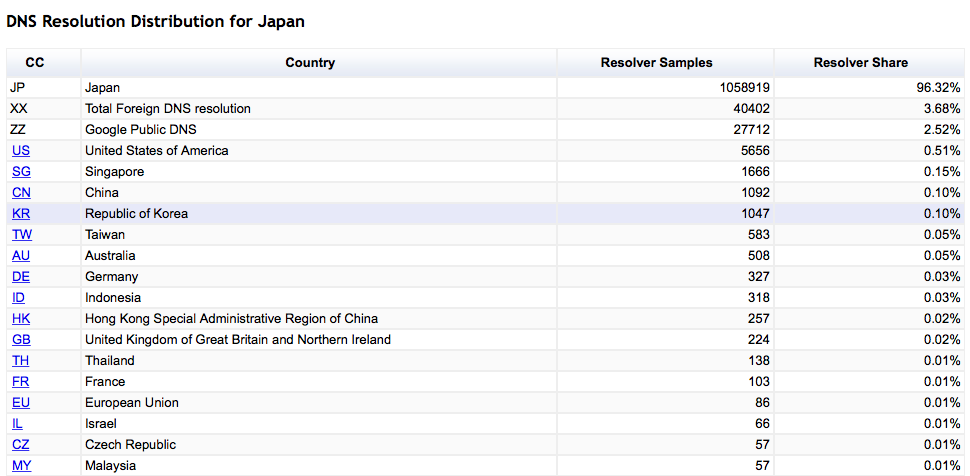 0.5%
% of foreign name resolution per country
Mapping Foreign Resolution - CN
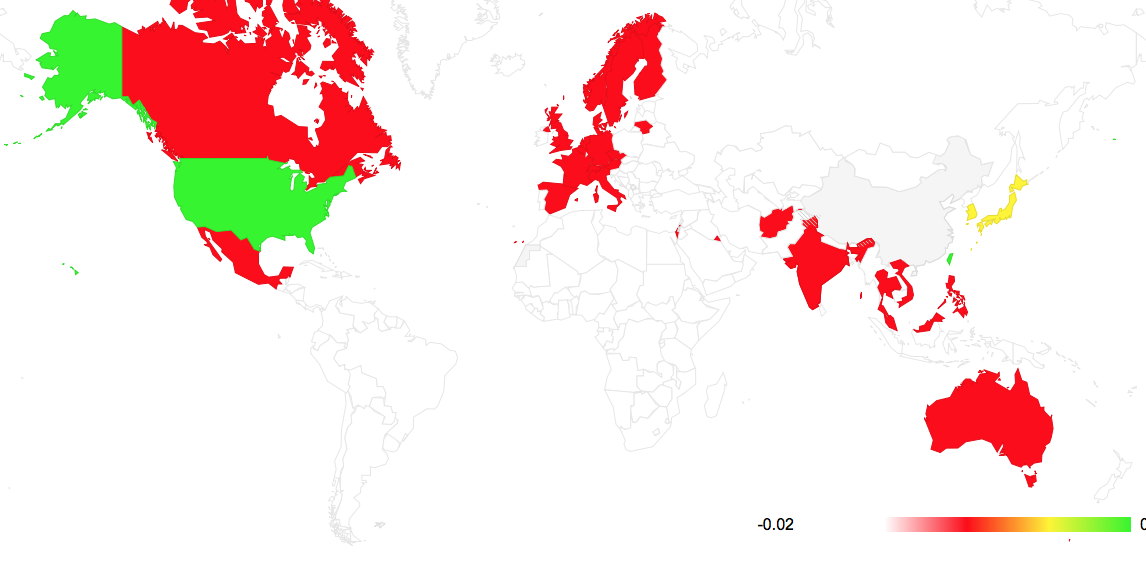 0.07%
% of foreign name resolution per country
Mapping Foreign Resolution - CN
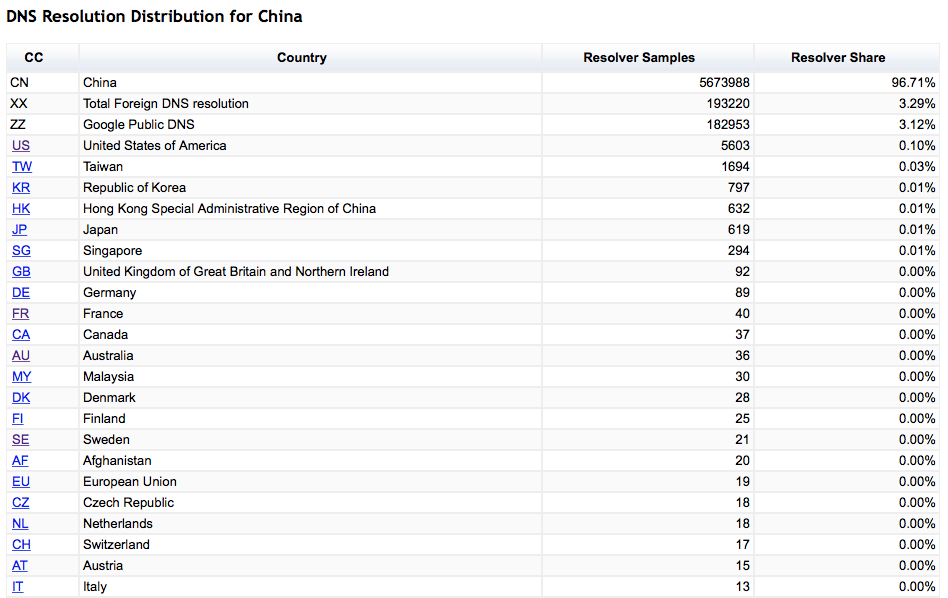 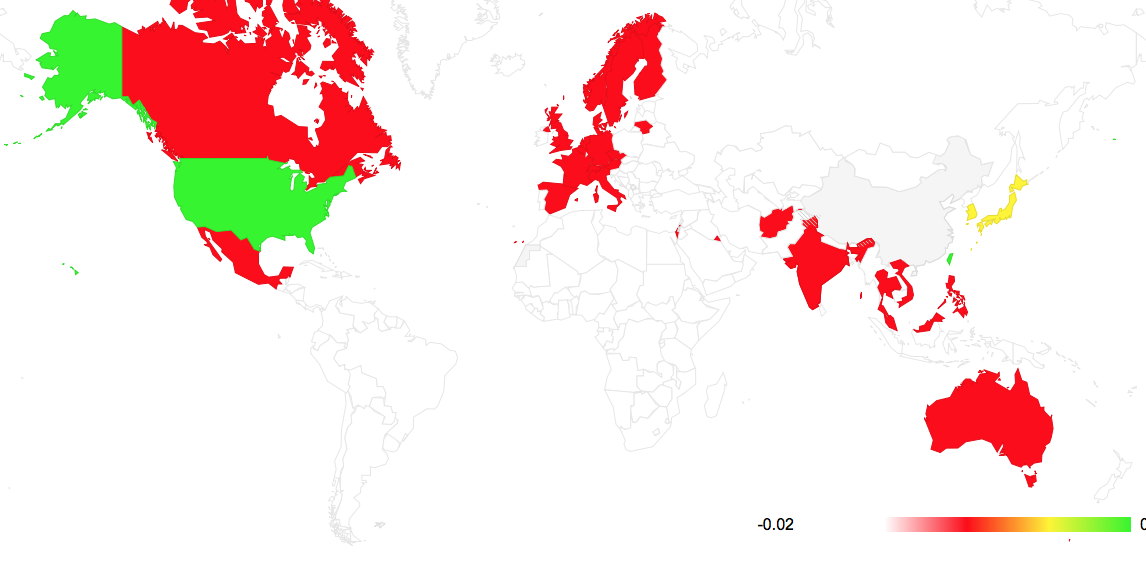 0.07%
% of foreign name resolution per country
Mapping Foreign Resolution - IN
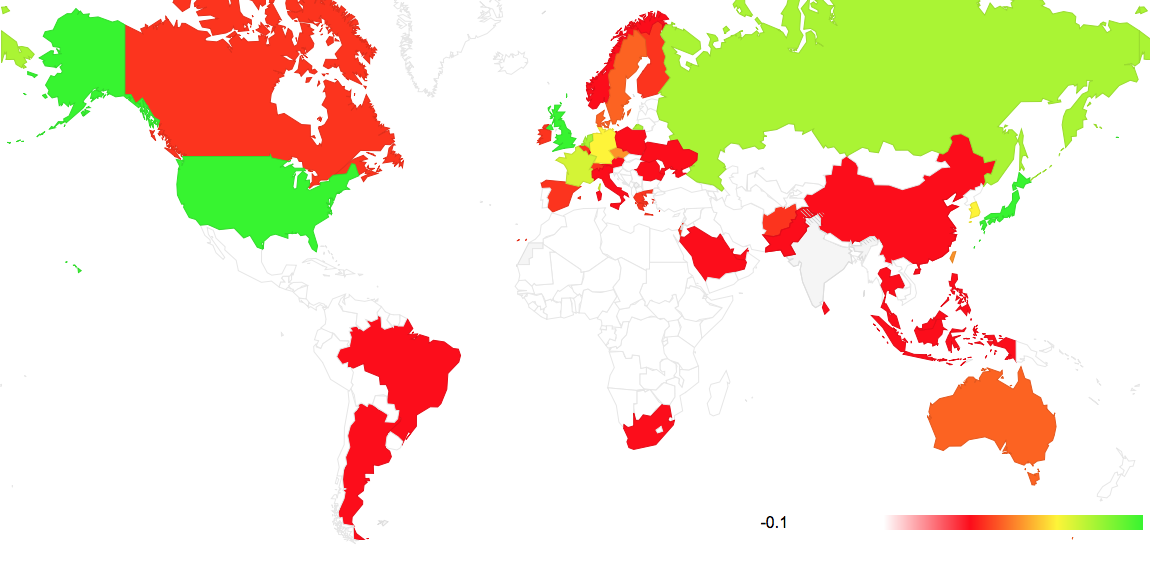 0.1%
% of foreign name resolution per country
Mapping Foreign Resolution - IN
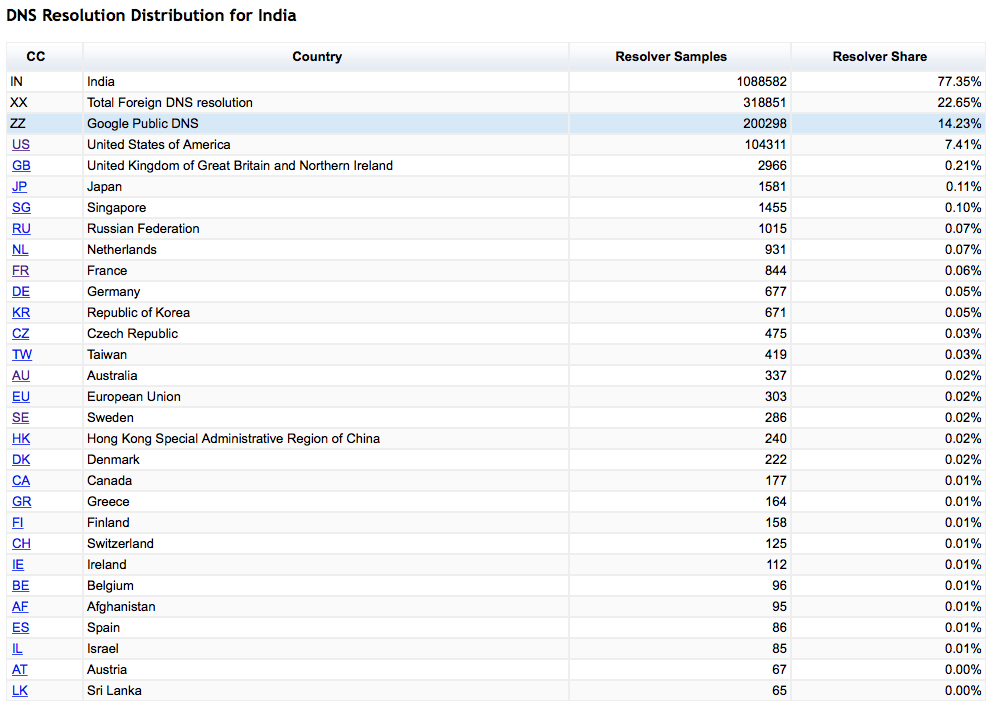 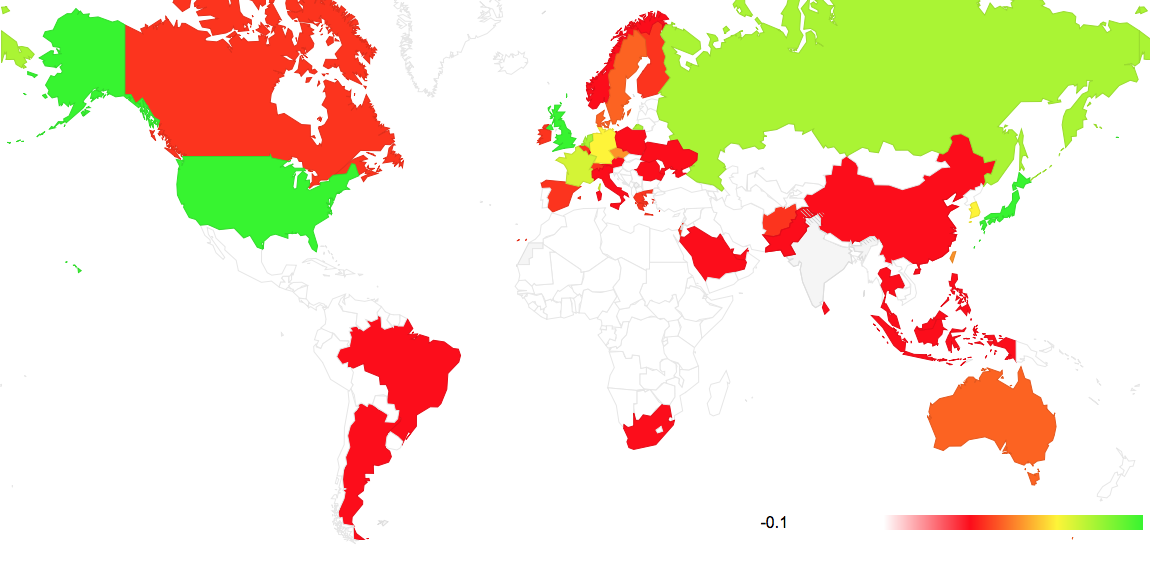 0.1%
% of foreign name resolution per country
Mapping Foreign Resolution- US
% of foreign name resolution per country
6.46% use PK resolvers
US: 2,813,576 samples,  345,087 foreign resolution instances
0.07%
% of foreign name resolution per country
Mapping Foreign Resolution- US
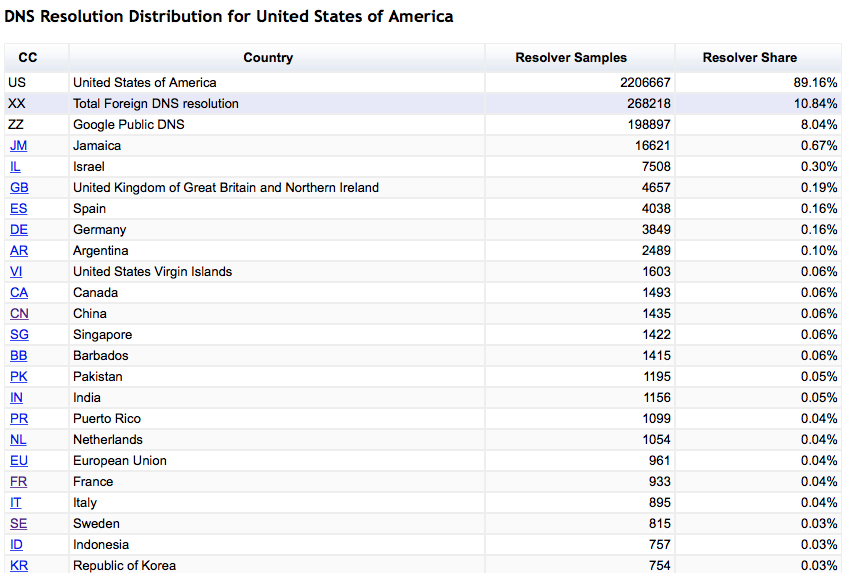 % of foreign name resolution per country
6.46% use PK resolvers
US: 2,813,576 samples,  345,087 foreign resolution instances
What About Google’s Public DNS?
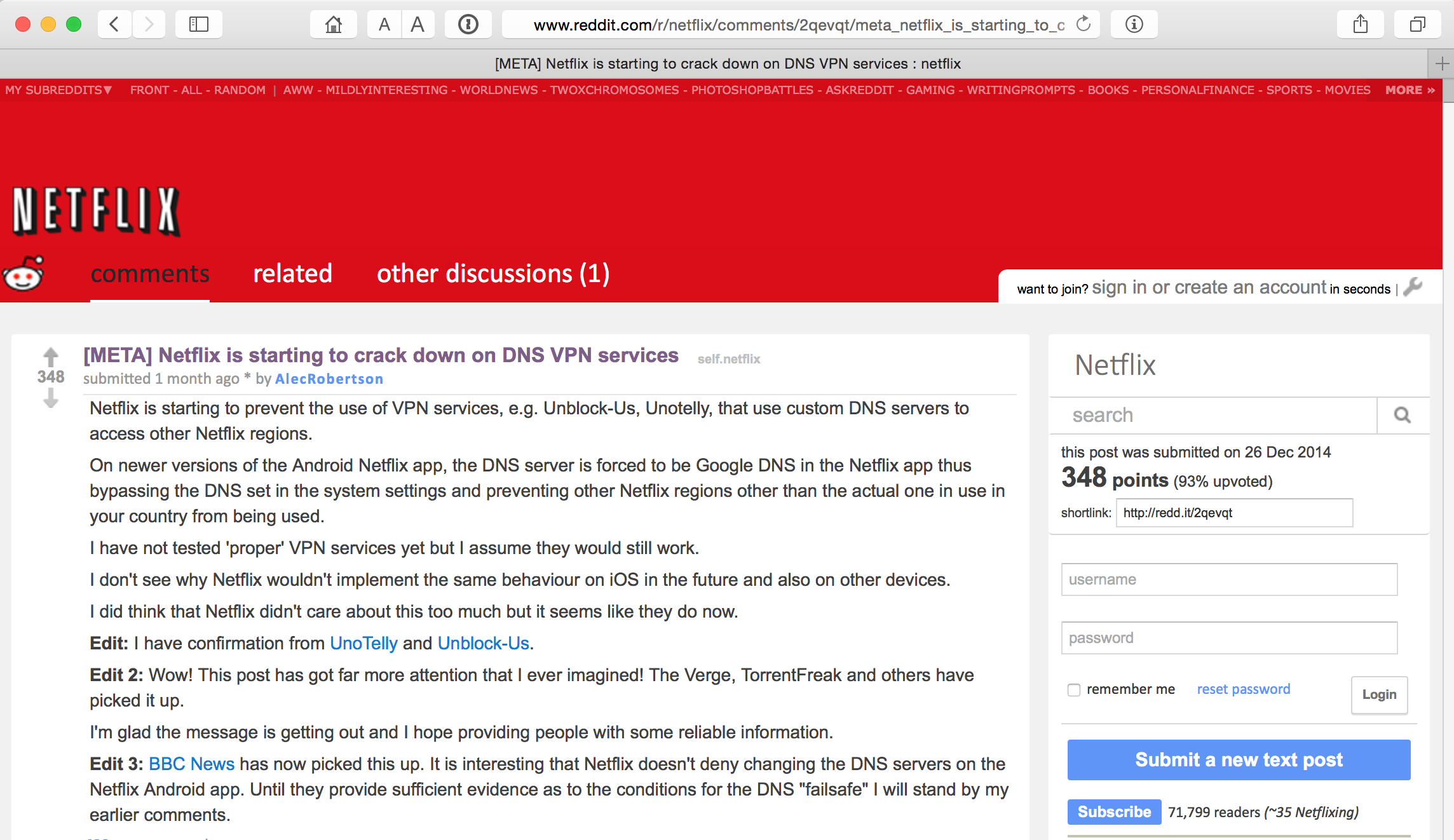 % of users who have their queries resolved by Google’s PDNS service
What About Google’s Public DNS?
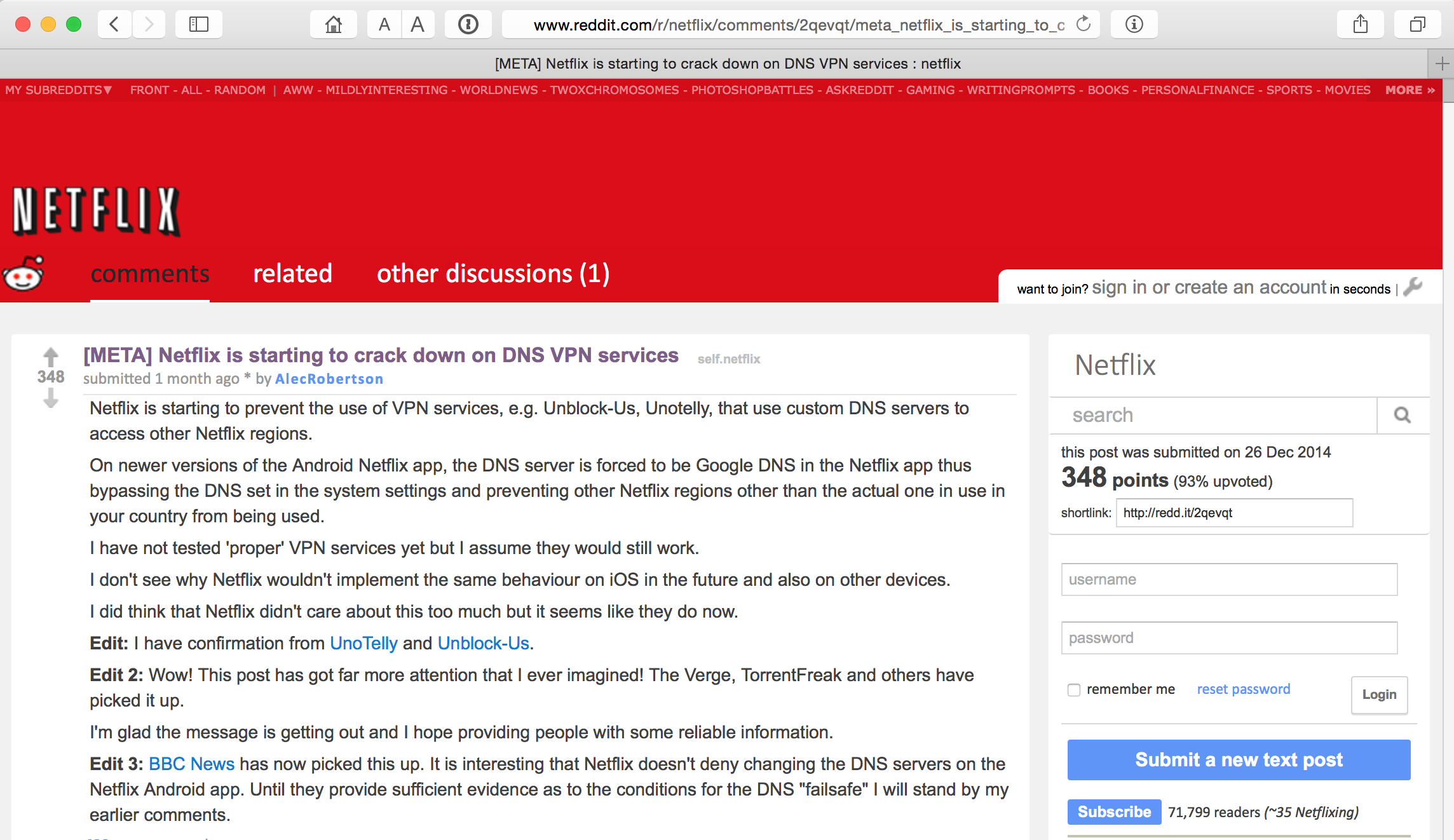 There’s a new model for apps and the DNS, where they are directing their DNS queries across to Google’s PDNS because they don’t trust the DNS resolution being performed by the
local host platform and/or the local network
% of users who have their queries resolved by Google’s PDNS service
Where is Google’s Public DNS used?
Where is Google’s Public DNS used?
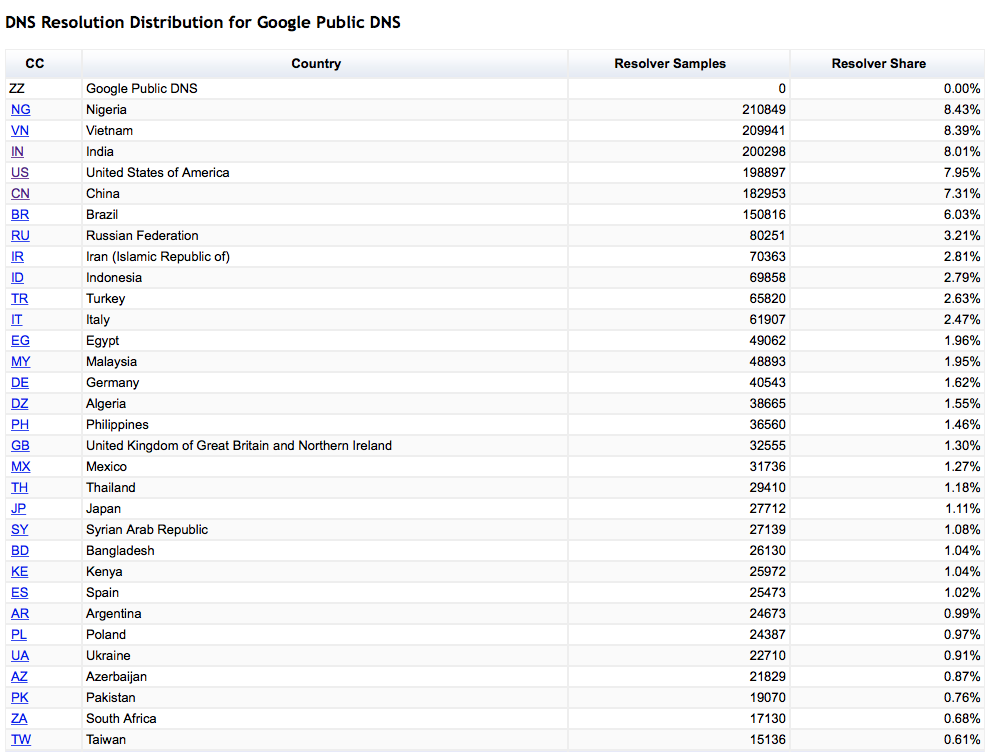 Which Countries make extensive use of Google’s PDNS?
% of users who direct queries to Google
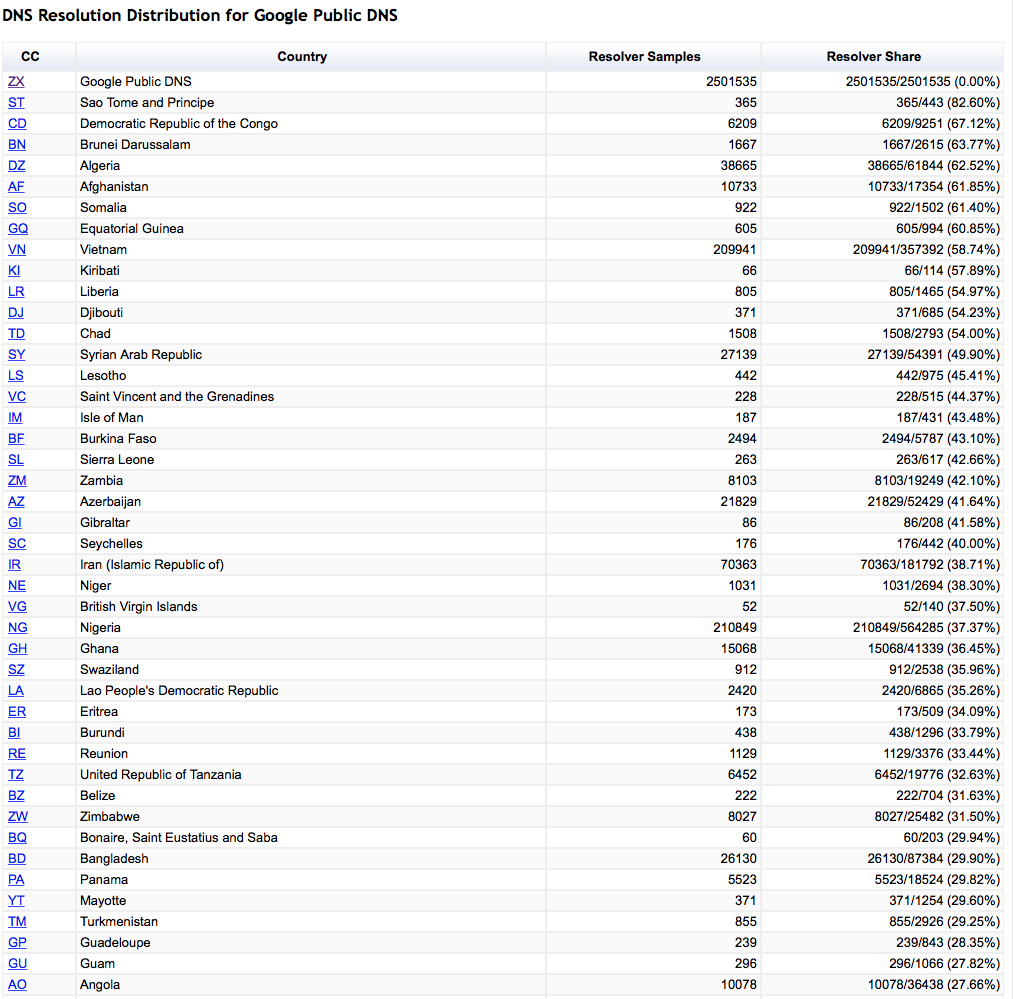 Which Countries make extensive use of Google’s PDNS?
% of users who direct queries to Google
Why is this happening?
At lot of this story is Google’s Public DNS, which now has a “market share” of more than 10 % of the Internet’s user population
 User’s efforts to circumvent content control via national DNS filtering measures
 Also there is Users’ efforts to circumvent DNS-based geo-loc content access controls (think Netflix)
 3rd party DNS query monitoring/stalking (yes, there is some of this going on, but that’s a lightning talk for another time!)
 Virus contamination of the host (yes, captured systems often show a redirected DNS config)
 <insert your favourite theory here>
Where is the DNS heading?
Is the DNS under pressure to aggregate to ever larger resolvers and server farms?
What is the economic model of name resolution in a highly aggregated environment? Will resolver operators turn to data mining of queries to generate revenue streams?
Is it possible to reduce the information exposure while still using common resolver caches?
What is the nature of the trade-off between resolution performance and information leakage in DNS resolution?
If you want to play with these maps, here’s a (temporary) URL:
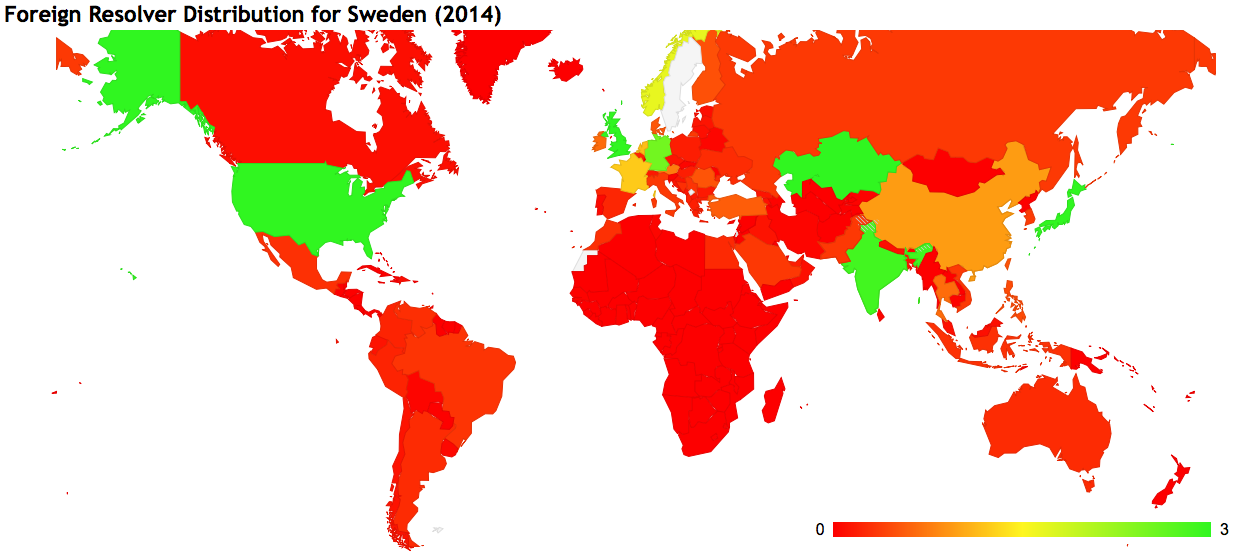 http://bit.ly/13oU09X
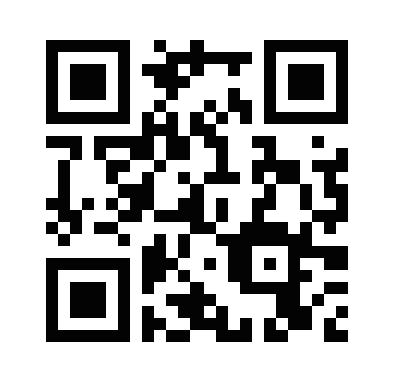 % of foreign name resolution per country
Thanks!